How can INGOs turn Research into Impact?
Duncan Green
LSE and Oxfam
March 2021
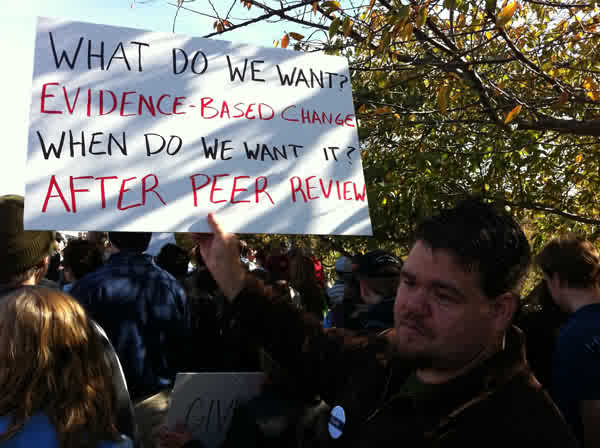 Yeah, right......
4 pillars of research for impact
Understand the system, including power analysis and change processes
Think about framing and timing
Think about Voice – who is doing/presenting the research?
Build relationships with targets and intermediaries before, during and after the research (then build them again)
Research the Problem and the System
Identify problems, causes & possible solutions  
Decision making processes & key influencers
Power analysis to identify who has the power & capabilities to achieve change and who & what influences them
Wider system influences & contextual opportunities (eg critical junctures)
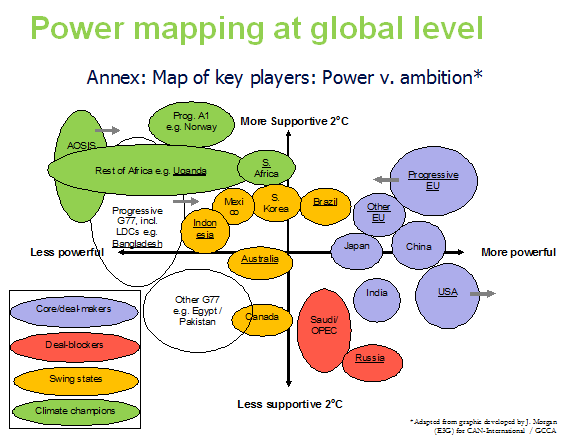 [Speaker Notes: Nb axes inverted, but it doesn’t matter]
Power Mapping → Research Strategy
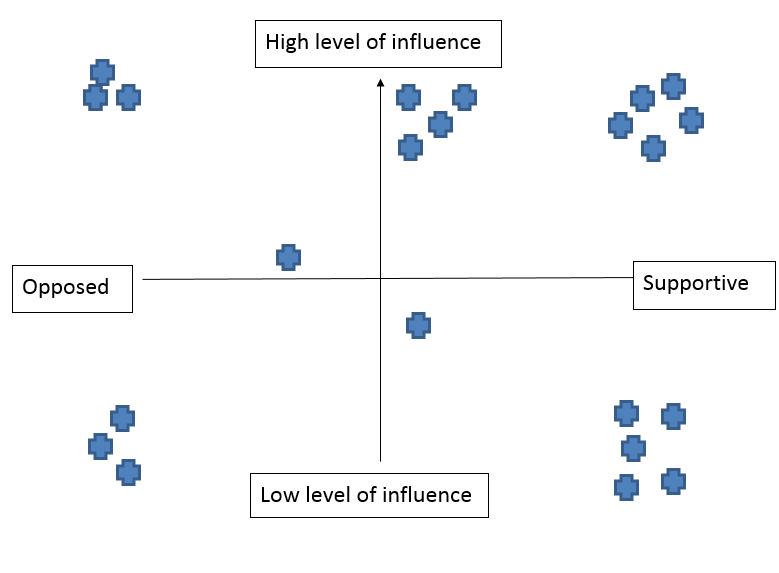 D
C
A
B
Some Possible Roles for Research
Group A: High Influence, High Support
Research as ammunition (eg killer facts); as conversation/convening
Group B: Low Influence, High Support
Research to build confidence/voice
Group C: High Influence, Low Support
What persuades? Messenger not message; Crisis response
Group D: High Influence, Opposed
‘Doubt is our product’; Delegitimise in eyes of others
Evidence needs to match the target
Timing matters (and shapes research): The Policy Funnel
General Opinion
Public Debate
Policy Process
Final Decision
Concepts/agenda setting
Questions/Framing/instruments
Solutions/
Problems
$/ text
Room for manoeuvre falls, relative importance of internal players increases
What
Coalition? Power Analysis;
PDIA
Comparative; implementation gaps
Media and narrative, bearing witness;
Messengers not just message
[Speaker Notes: Adapted from work by Nick Mabey and Anita Neville at E3G]
More on Timing (it really does matter)
Enter debates early
Climate change adaptation big numbers
Plan around the political timetable 
Shocks = Crucial Windows of Opportunity (but a challenge for researchers)
Covid
Robin Hood Tax
Climate Change and shocks
Who is doing/presenting the research?
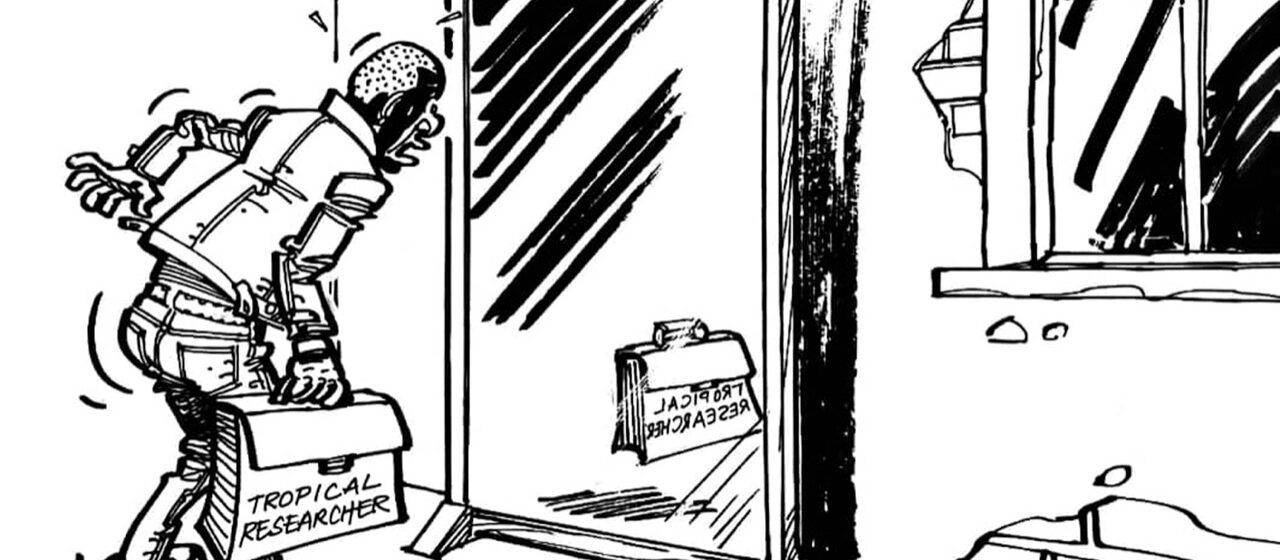 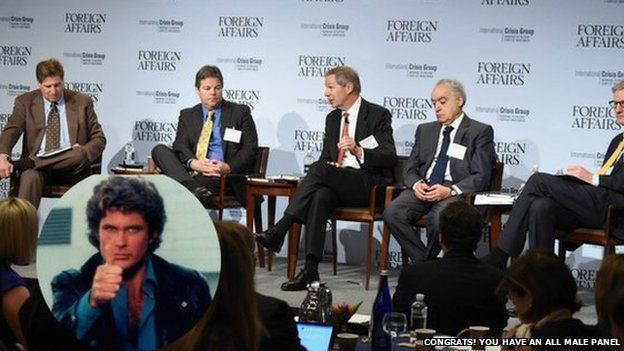 How to engage targets?
BEFORE the research is published
Governance
Interviews and consultation
Review drafts
Be accessible, adapt to their timetables; build relationships before you need them
Who do they respect/listen to? Research partners and messengers as important as message
Closed v Open political systems
Did I mention relationships?
How to disseminate your findings?
Publish drafts and ask for comments
Ally with ‘knowledge intermediaries’ (e.g. thinktanks, sympathetic universities)
2 page (not 68 page) summaries, and op-eds, not long papers
Multi media (blogs, infographics, videos, twitter) all helps (but many senior decision makers still prefer newspapers or listen to peers)
Some Twitter negative feedback about NGO Research
Lack of rigour (‘marking our own homework’, ‘policy-based evidence making’)
Needs to decolonize authorship
Standardised diagnosis and  Recommendations (usually process + £)
Inaccessible language (and getting worse!)
Denying complexity, trade-offs or difficulty: More aid will save the world
Too long!
So how does Oxfam do it?Source: Oxfam case study in 2018 book + world bank summary
Some Specialities
Framing and Branding – the Big New Idea (even if it isn’t that new!)
Prior relationships with decision makers (via CEO or advocacy team)
Messengers not just Message
Big foundational report + spin-offs
Killer Facts and Graphics
League tables and Indices
This week’s Killer Fact
‘in  2018,  245  million women  and  girls  were  subjected  to  sexual  and/or  physical  violence  by  an  intimate  partner. That is more than all the people who contracted COVID-19 (confirmed cases) in the last 12 months.’
And an all-time Greatest Hit
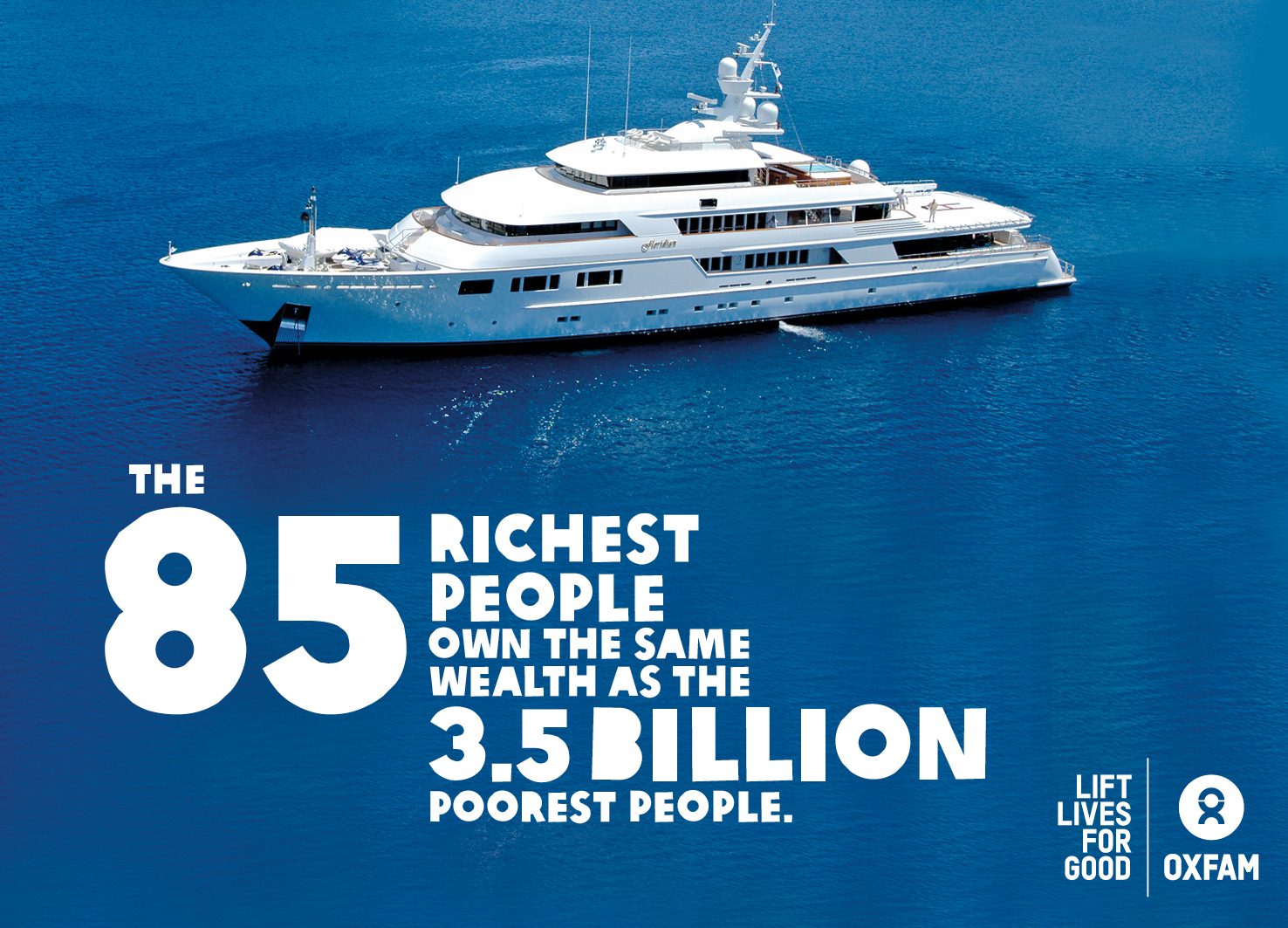 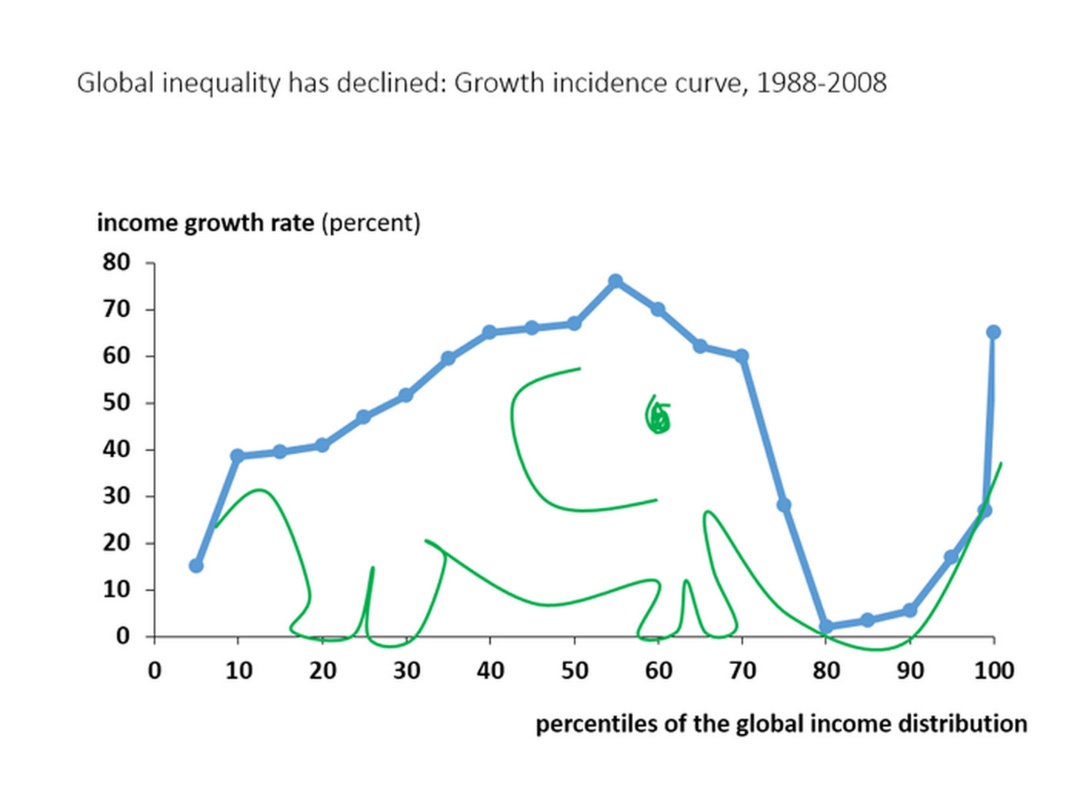 Killer Graphics also work
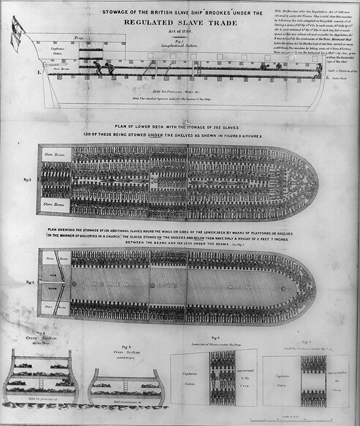 League Tables rattle cages
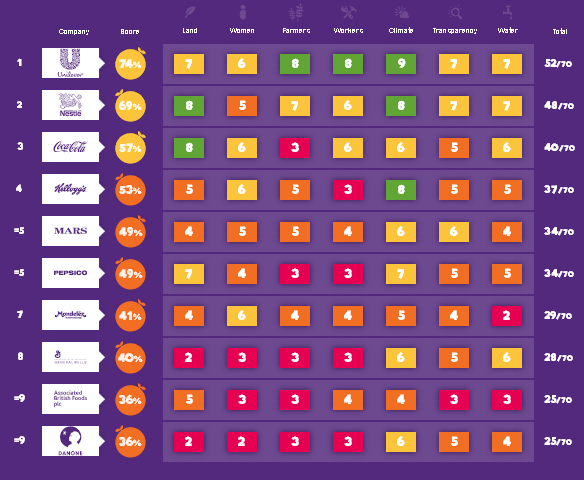 Thanks – any Questions?
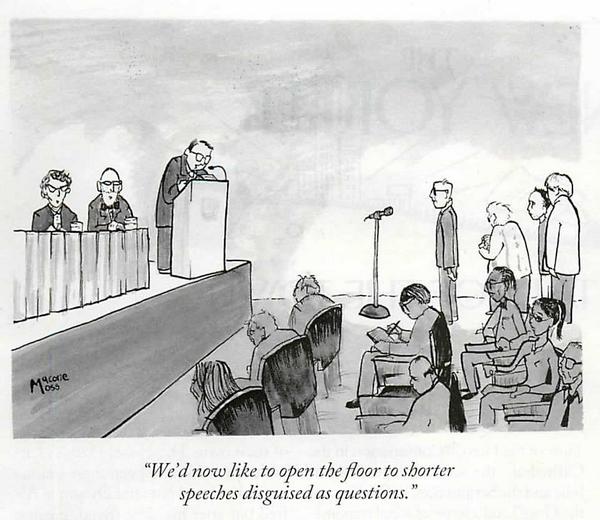